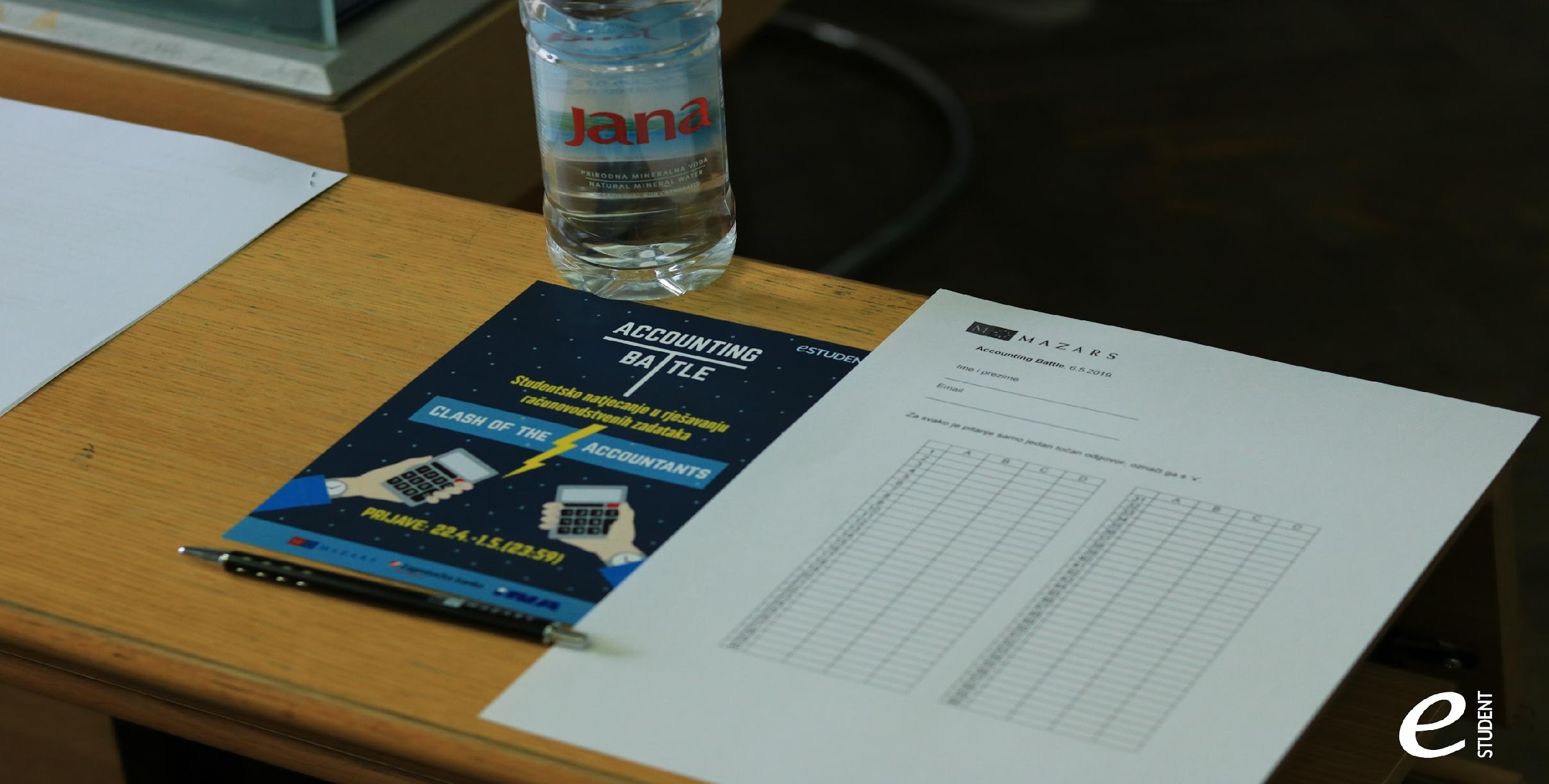 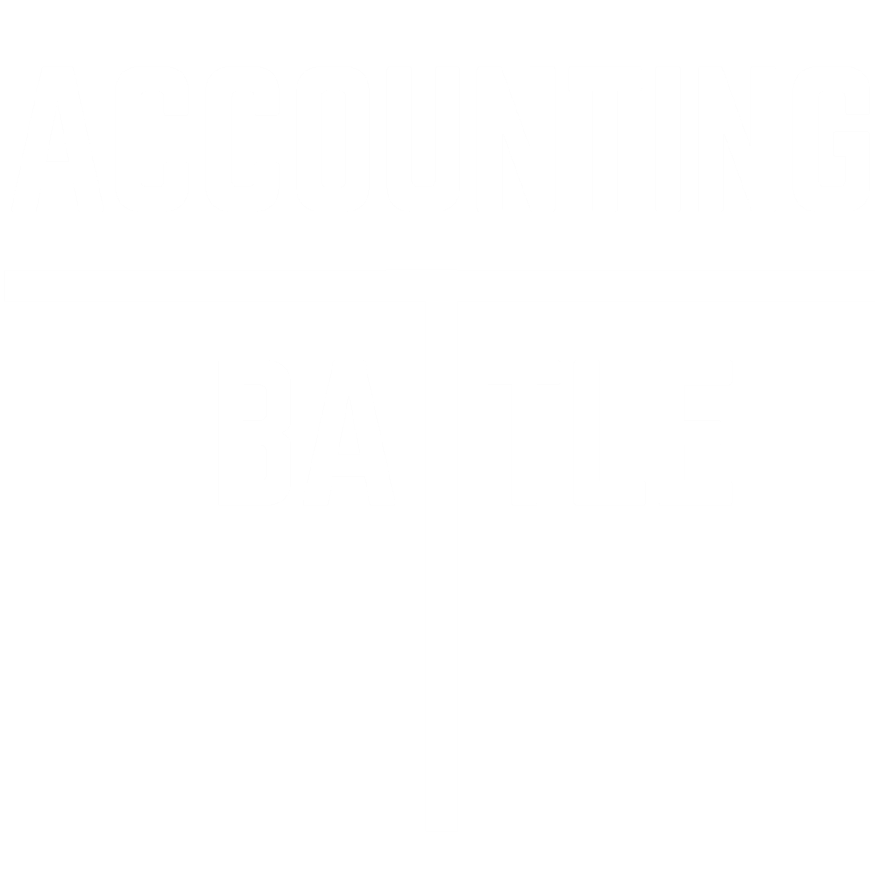 20.
20
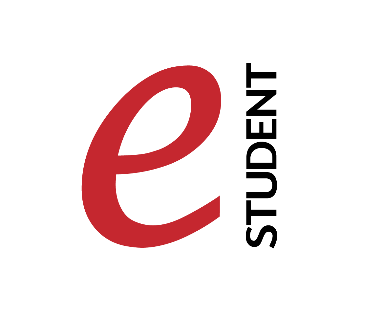 SADRŽAJ
TIMELINE
O  UDRUZI
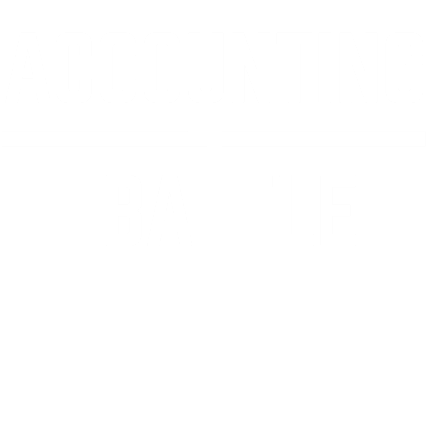 O PROJEKTU
NAGRADE
O Udruzi
Studentska udruga osnovana 2004. godine s  ciljem povezivanja najboljih studenata s  najboljim poduzećima kako bi im pružili nova  iskustva, znanja i prilike

Udrugu čine studenti fakulteta Sveučilišta u  Zagrebu, Rijeci i Varaždinu
Broji preko 200 članova

Svake godine se organizira više desetaka  projekata na kojima sudjeluju tisuće studenata  iz Hrvatske i regije
eSTUDENT
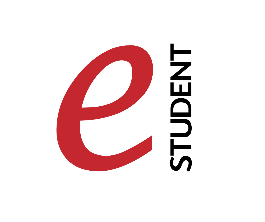 O projektu
Projekt je prvi put organiziran 2019. godine s ciljem promicanja edukacije i stjecanje praktičnih znanja iz područja računovodstva. Ujedno se radi i o jedinom natjecanju ovakvog karaktera na razini Sveučilišta u Zagrebu.

U svom prvom izdanju natjecanje je ostvarilo 54 prijave studenata te je održano u dva kruga, gdje je svaki natjecatelj individualno rješavao ispit koji se sastojao od zadataka i praktičnih primjera. Osim provjere vlastitog znanja na primjerima iz prakse, natjecatelji sudjelovanjem imaju priliku dobiti praksu ili posao kod partnera projekta te u konačnici steći jedno korisno iskustvo.
Accounting Battle
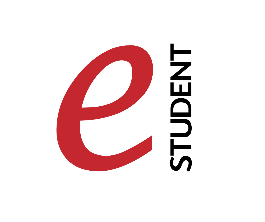 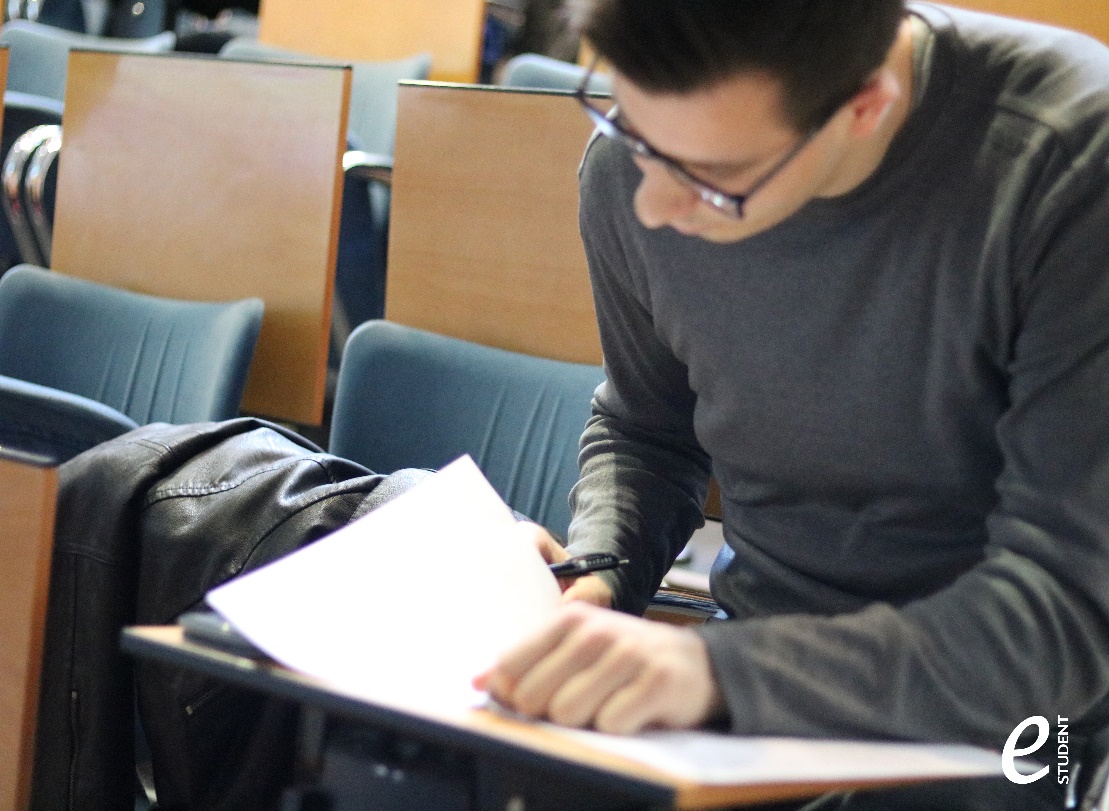 Ciljevi projeka
Promicanje edukacije iz područja računovodstva

Povezivanje studenata i potencijalnih poslodavaca

Poticanje studenata na proaktivno studiranje te razvoj analitičkog razmišljanja 

Pružanje prilika za stjecanje praktičnih znanja i vještina na zanimljiv i inovativan način
Accounting Battle
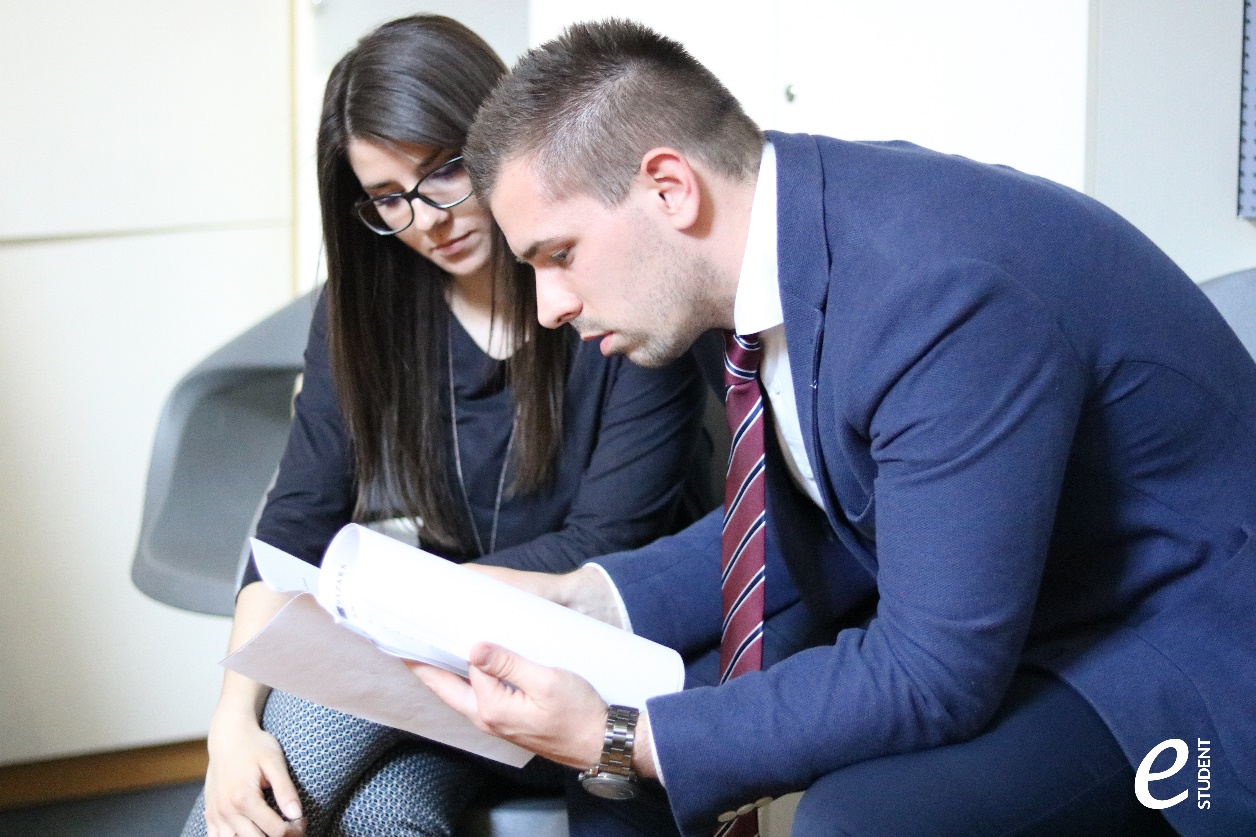 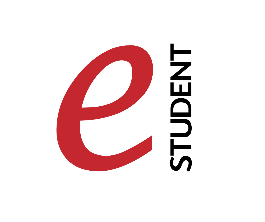 ACCOUNTING BATTLE
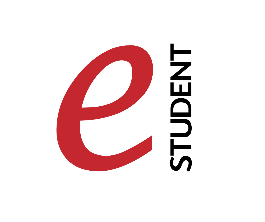 Accounting Battle 2020.
S obzirom na trenutne okolnosti, vođeni službenim preporukama i odgovornošću prema sudionicima i partnerima, ovogodišnje izdanje natjecanja održati će se u digitalnom obliku kroz tri kruga.
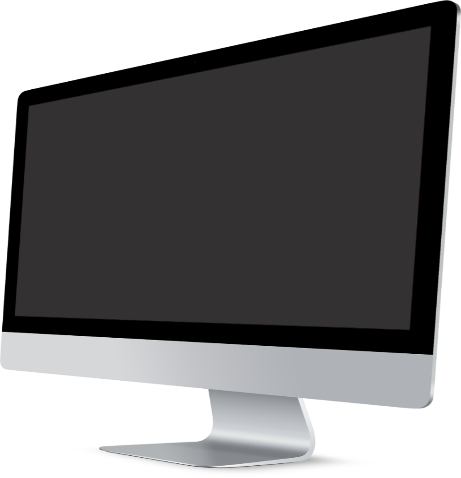 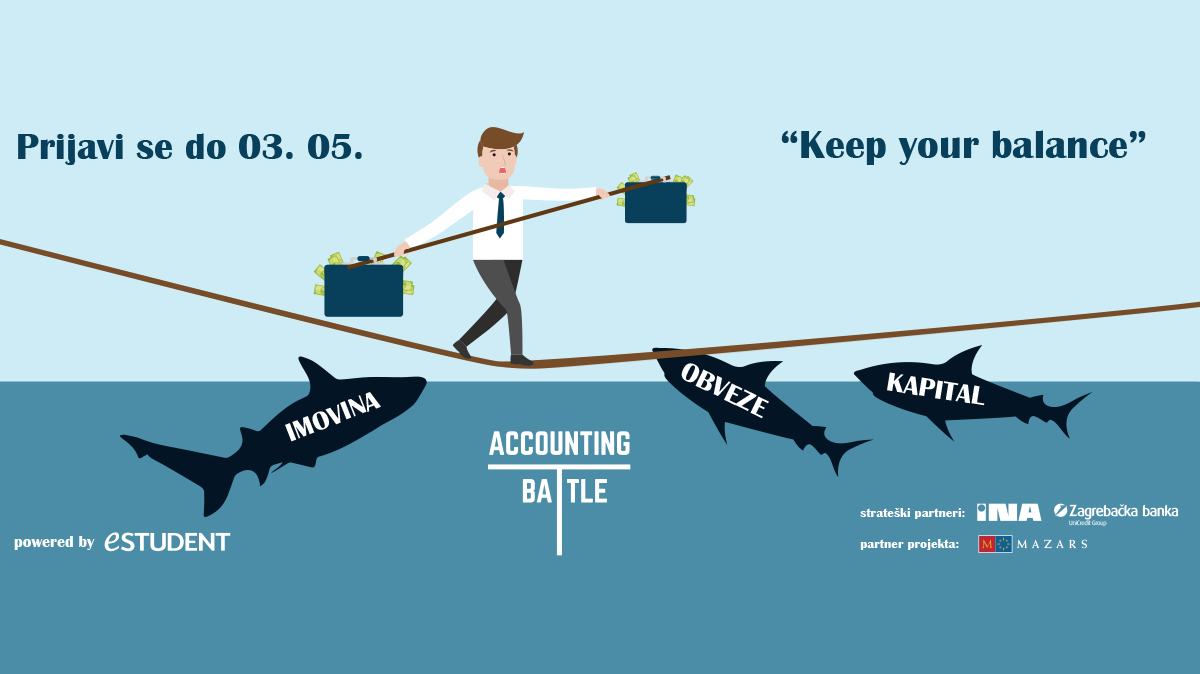 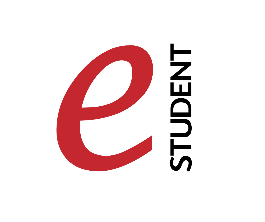 TIMELINE
3.KRUG
1.KRUG
21. i 22.5. simulacija sastanka23.5. rezultati
4.5. online test5.5. rezultati
PRIJAVE
2. KRUG
20.4.-3.5.
Prijaviti se možete na web stranici eSTUDENTa
6.5. case study zadatak
13.5. rok za predaju rješenja
18.5. rezultati
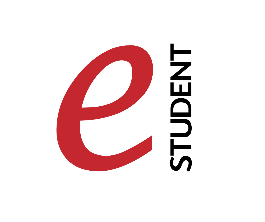 TIJEK NATJECANJA
1. KRUG
3.KRUG
2. KRUG
6.5.-13.5. case study
21. i 22.5. simulacija sastanka
4.5. online test
Natjecatelji putem forme,koju dobivaju na mail, rješavaju test iz računovodstva. Test se sastoji od kratkih pitalica. Pristup zadacima će biti omogućen kroz cijeli dan, a od trenutka kada studenti pristupe zadacima, imat će ograničeno vrijeme rješavanja istih.
Natjecatelji kroz tjedan dana rješavaju case study na temu iz područja računovodstva. Zadatak dobivaju na mail te zatim istražuju zadanu temu. Uz zadatak će dobiti osnovne smjernice te pitanja.
Natjecatelji će imati simulaciju sastanka s partnerom (ovisno o razvoju situacije: ili online putem ili fizički kod partnera). Prije sastanka, natjecatelji će dobiti materijale koje trebaju proučiti. Na sastanku će natjecatelji odgovoriti na pitanja i pokušati riješiti zadani problem.
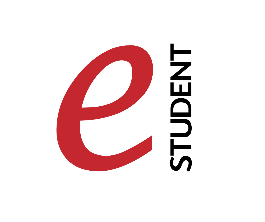 NAGRADE
3.MJESTO
2.MJESTO
1. MJESTO
-1.000,00 kn- plaćena praksa u Mazarsu
-2.000,00 kn - plaćena praksa u Mazarsu
-3.000,00 kn- plaćena praksa u Mazarsu
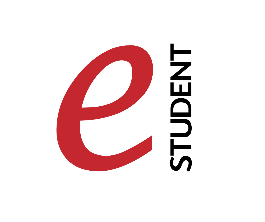 Jednomjesečna plaćena praksa u 2020. Točno vrijeme i odjel prema dogovoru s partnerom.
PARTNERI
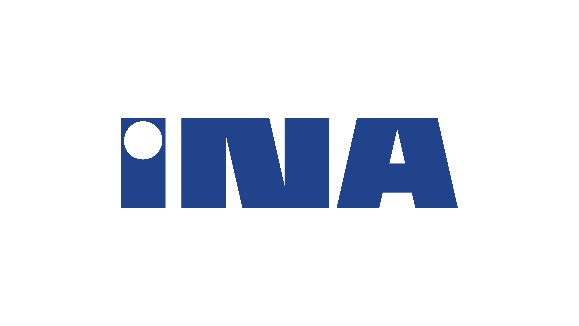 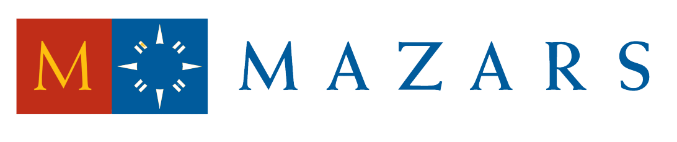 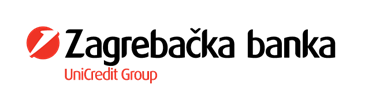 Partner projekta
ORGANIZATOR
Strateški partneri
Udruga eSTUDENT
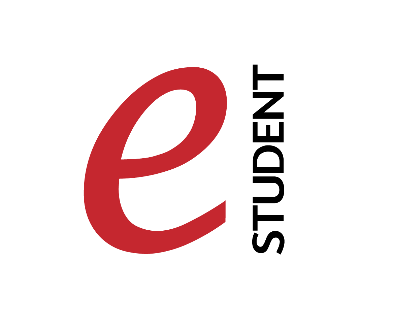 Imaš pitanja? Slobodno nas kontaktiraj
Službeni mail natjecanja:accounting.battle@estudent.hr
Voditelj projekta Robert Milakovićrobert.milakovic@estudent.hr
Koordinatorica projektaDubravka Šuntićdubravka.suntic@estudent.hr
Više informacija na : estudent.hr
Prijavi se na sljedećoj formi